Negative groups of negatives
Explicit teaching
NSW Department of Education
Rolling a dice and drawing a card
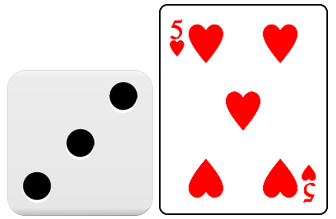 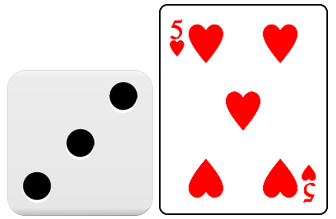 This means 3 x 5 or 3 groups of 5.
2
Rolling a dice and drawing a card – result
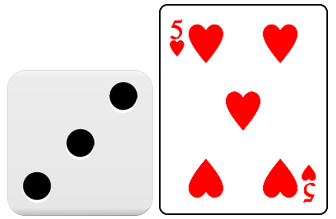 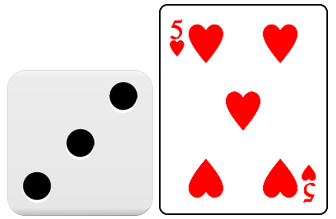 3 groups of 5 would look like this with counters.
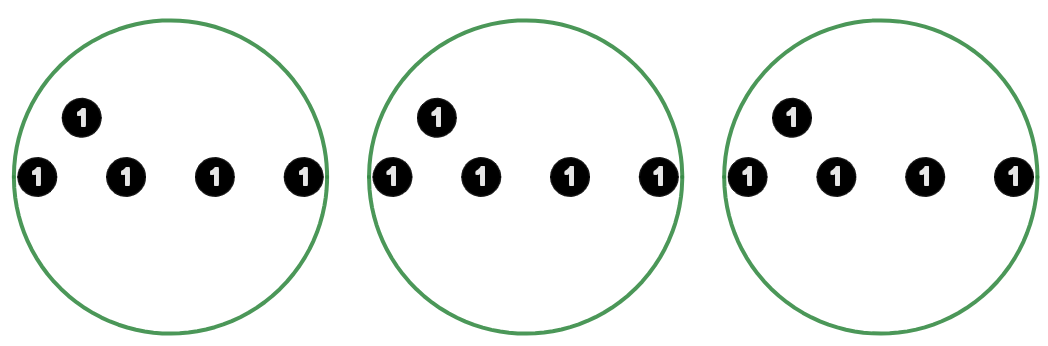 3
Drawing two cards – result
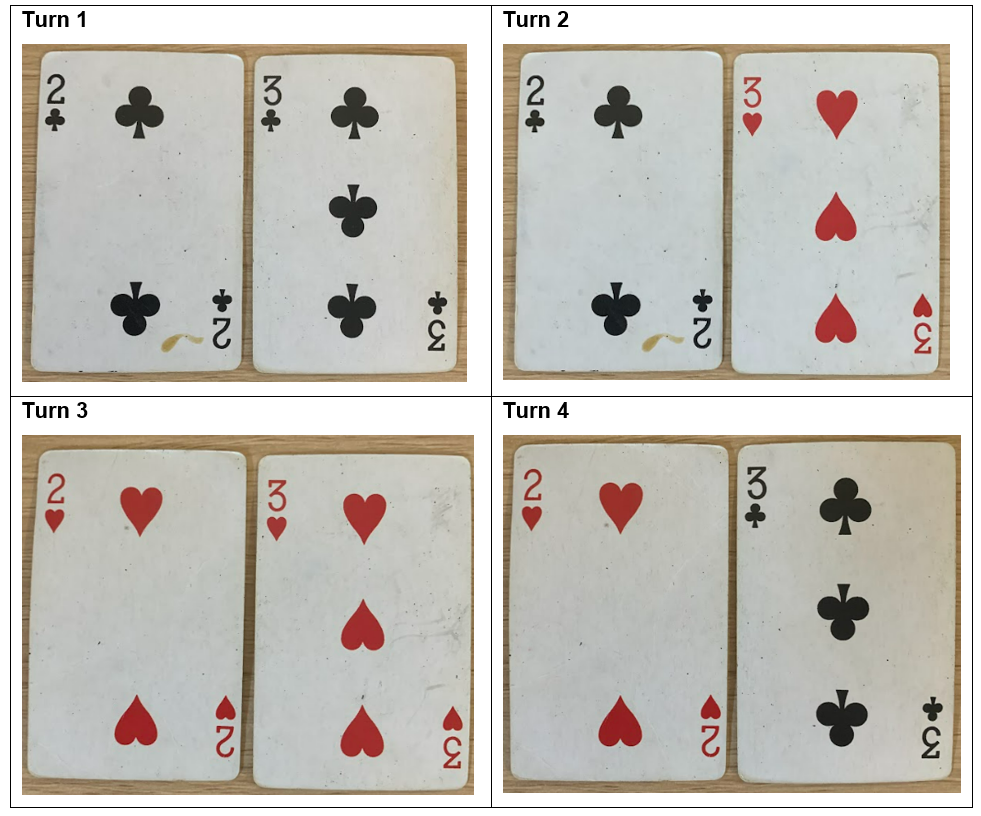 Each of these will either be 6 or (-6).
4
Groups of negatives – example
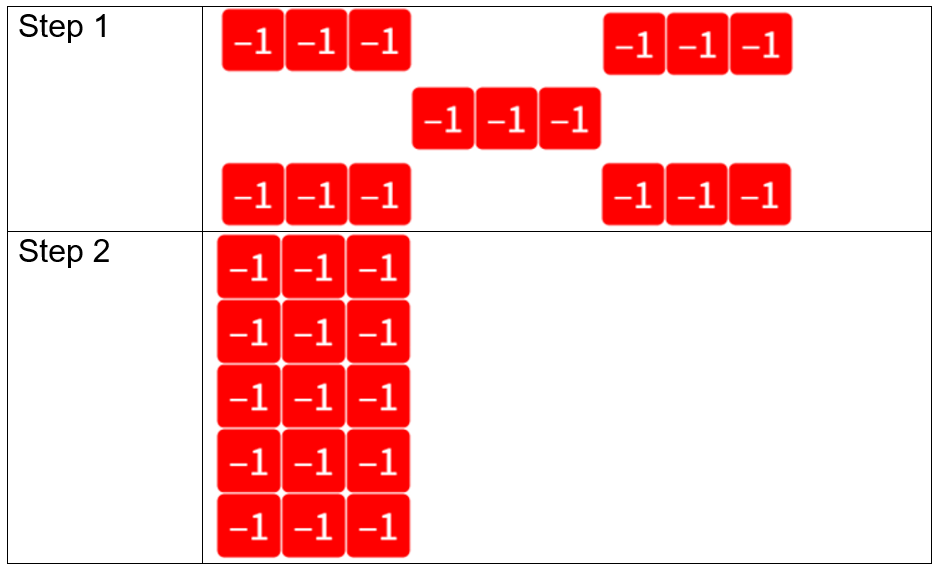 5
[Speaker Notes: Teacher notes: Step 1 should be seen as 5 groups of 3 negative ‘1’s, or ‘-1’s.

Step 2 should be seen as counting the negative ‘1’s.]
Groups of negatives – prompts
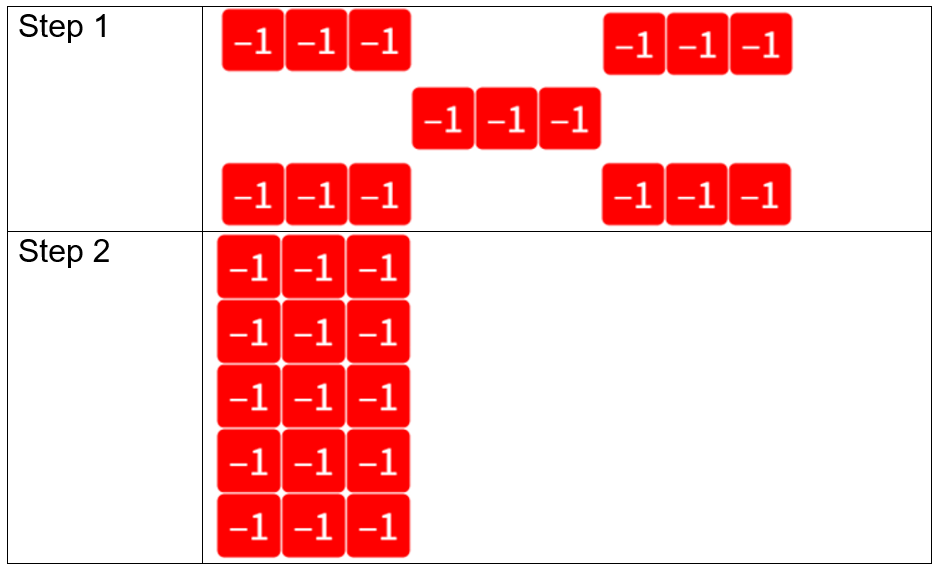 Is there another way to represent this multiplication?
What is the quickest way to count these tiles?
6
[Speaker Notes: Teacher notes: Step 1 should be seen as 5 groups of 3 negative ‘1’s, or ‘-1’s. 

Step 2 should be seen as counting the negative ‘1’s.]
Your turn – question 1
7
Your turn – solution 1
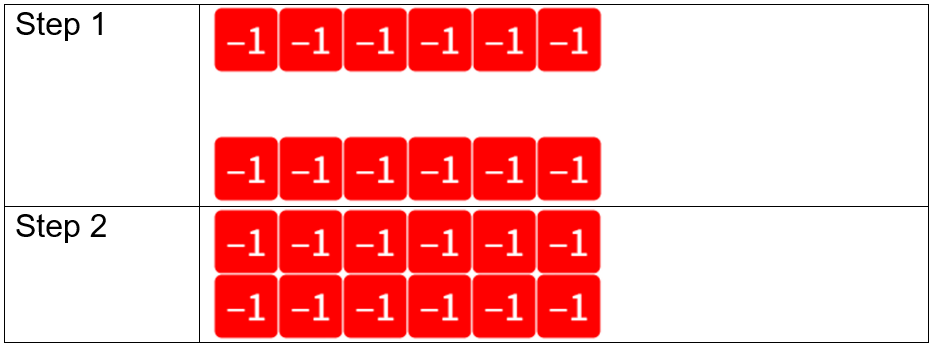 8
[Speaker Notes: Teacher notes: Step 1 should be seen as 2 groups of 6 negative ‘1’s, or ‘-1’s. 

Step 2 should be seen as counting the negative ‘1’s.]
Negative groups – example
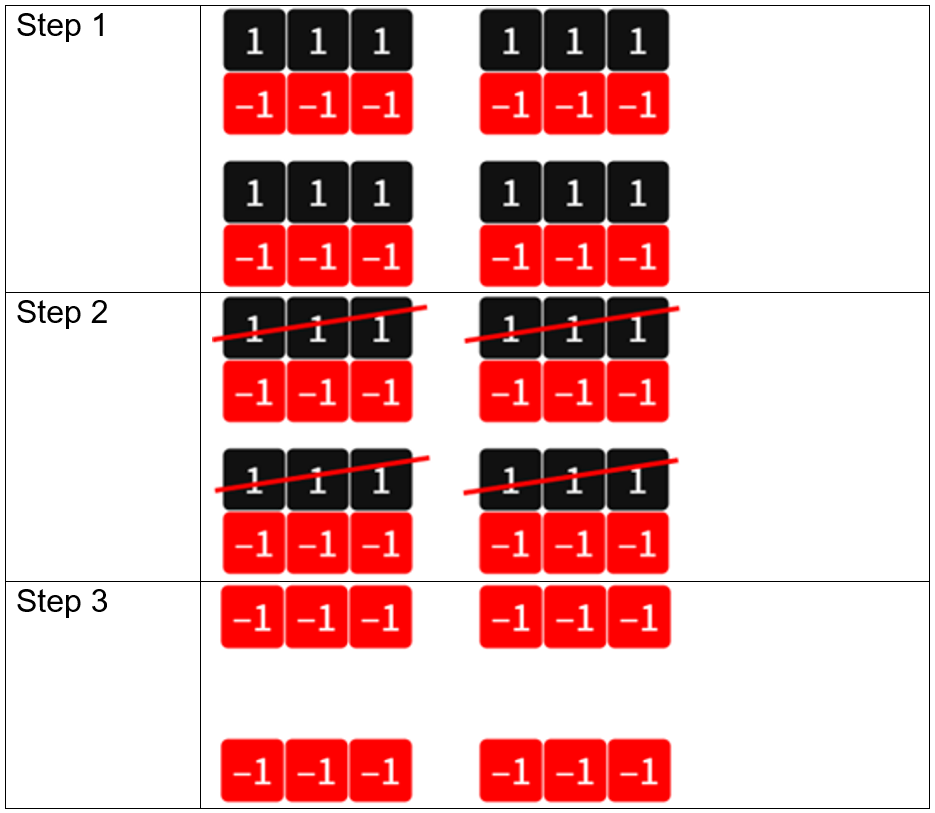 9
[Speaker Notes: Teacher notes: Step 1 should be seen as creating 4 groups of 3 zero pairs. 

Step 2 should be seen as ‘uncounting’ 4 groups of 3 ‘1’s. 

Step 3 should be seen as counting the remaining negative ‘1’s.]
Negative groups – prompts
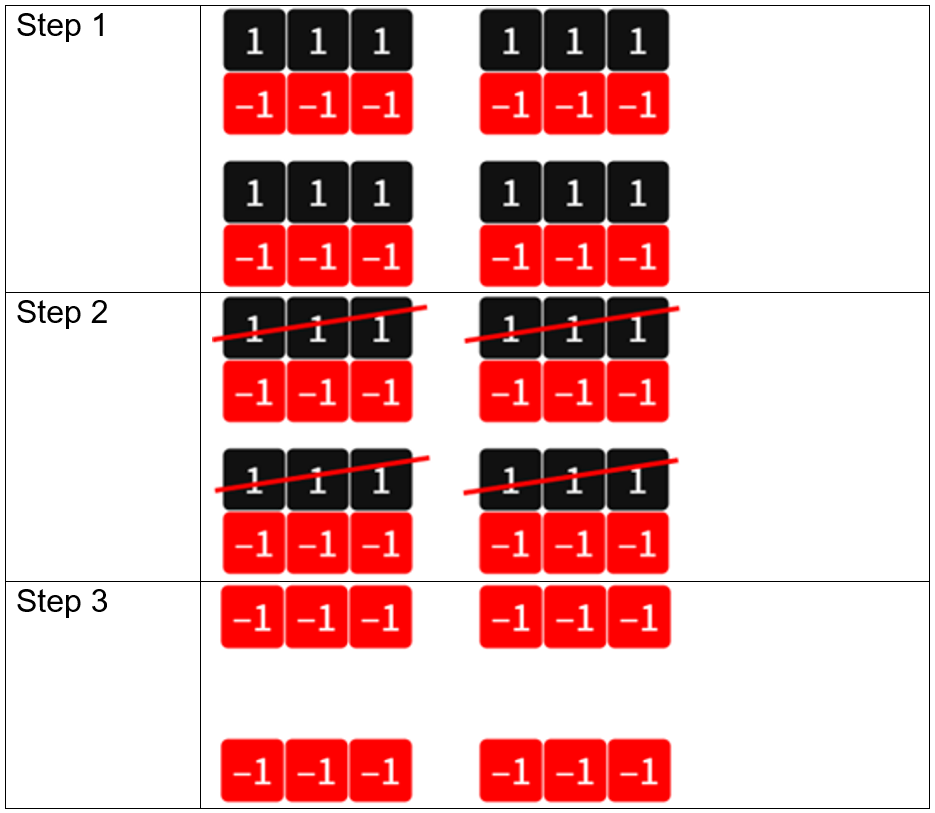 How many groups are being removed?
Why do we need to start by creating zero pairs?
10
[Speaker Notes: Teacher notes: Step 1 should be seen as creating 4 groups of 3 zero pairs. 

Step 2 should be seen as ‘uncounting’ 4 groups of 3 ‘1’s. 

Step 3 should be seen as counting the remaining negative ‘1’s.]
Your turn – question 2
11
Your turn – solution 2
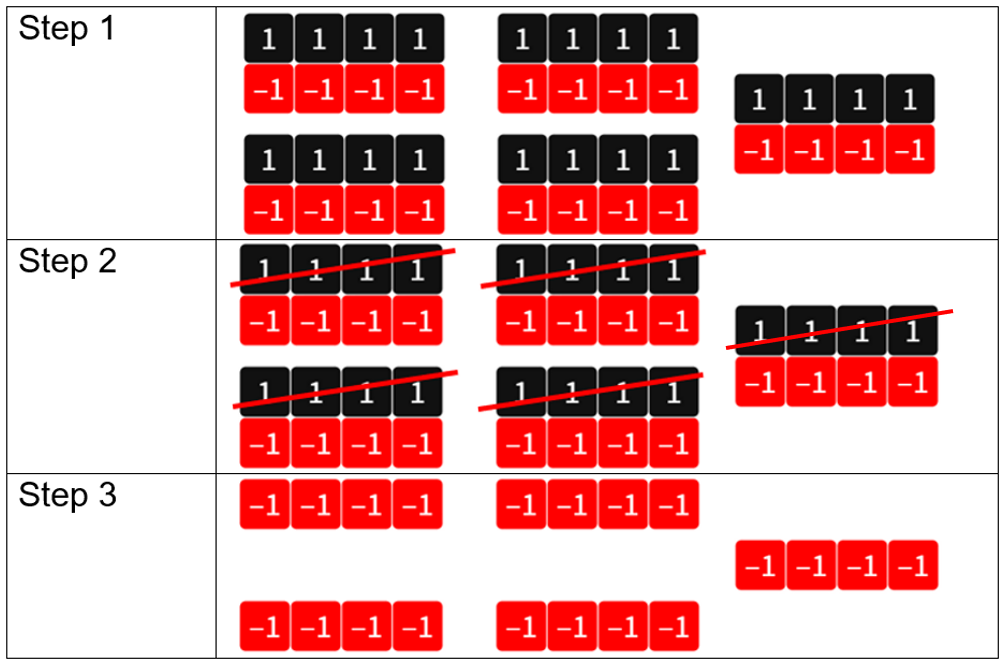 12
[Speaker Notes: Teacher notes: Step 1 should be seen as creating 5 groups of 4 zero pairs. 

Step 2 should be seen as ‘uncounting’ 5 groups of 4 ‘1’s. 

Step 3 should be seen as counting the remaining negative ‘1’s.]
Negative groups of negatives – example
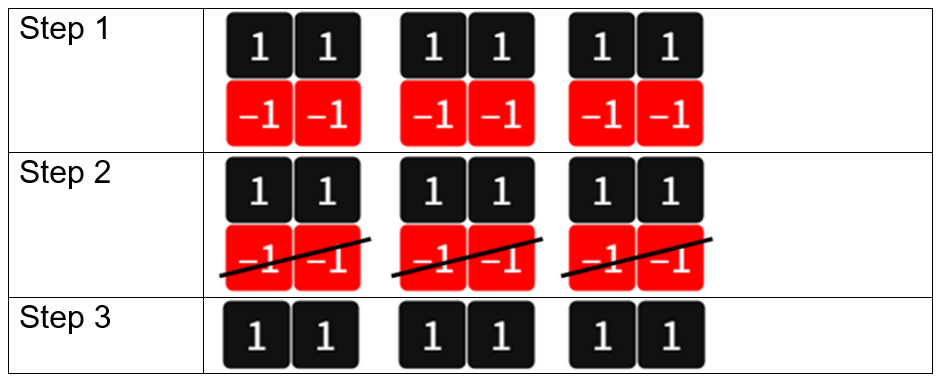 13
[Speaker Notes: Teacher notes: Step 1 should be seen as creating 3 groups of 2 zero pairs. 

Step 2 should be seen as ‘uncounting’ 3 groups of 2 ‘1’s. 

Step 3 should be seen as counting the remaining ‘1’s.]
Negative groups of negatives – prompts
Why do we need the zero pairs?
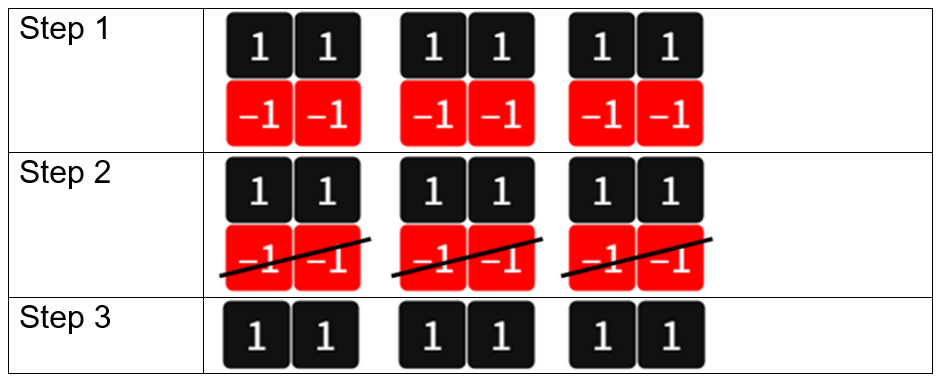 14
[Speaker Notes: Teacher notes: Step 1 should be seen as creating 3 groups of 2 zero pairs. 

Step 2 should be seen as ‘uncounting’ 3 groups of 2 ‘1’s. 

Step 3 should be seen as counting the remaining ‘1’s.]
Your turn – question 3
15
Your turn – solution 3
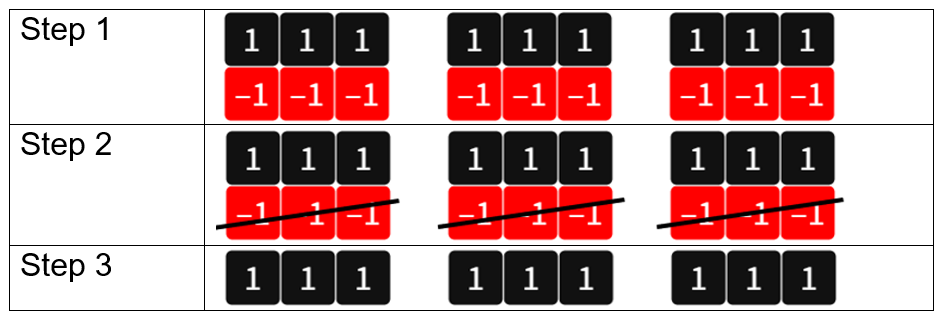 16
[Speaker Notes: Teacher notes: Step 1 should be seen as creating 3 groups of 3 zero pairs. 

Step 2 should be seen as ‘uncounting’ 3 groups of 3‘1’s. 

Step 3 should be seen as counting the remaining ‘1’s.]
Adding and subtracting integers – part 1
Open middle problem
Use the integers -9 to 9 at most once to fill the empty boxes to create the largest possible answer.
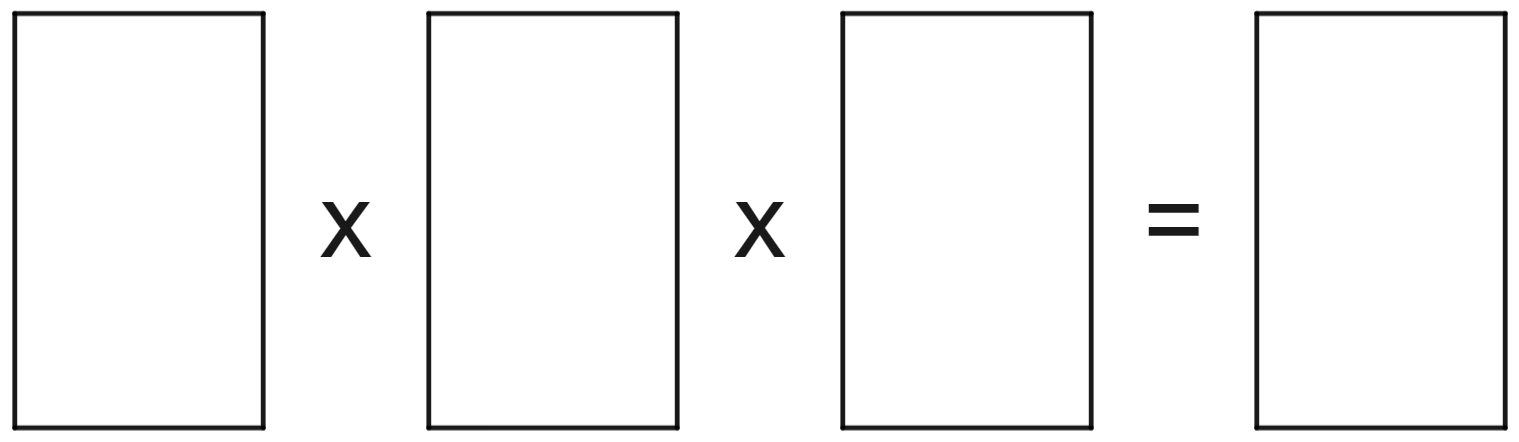 17
Adding and subtracting integers – part 2
Open middle problem – solution
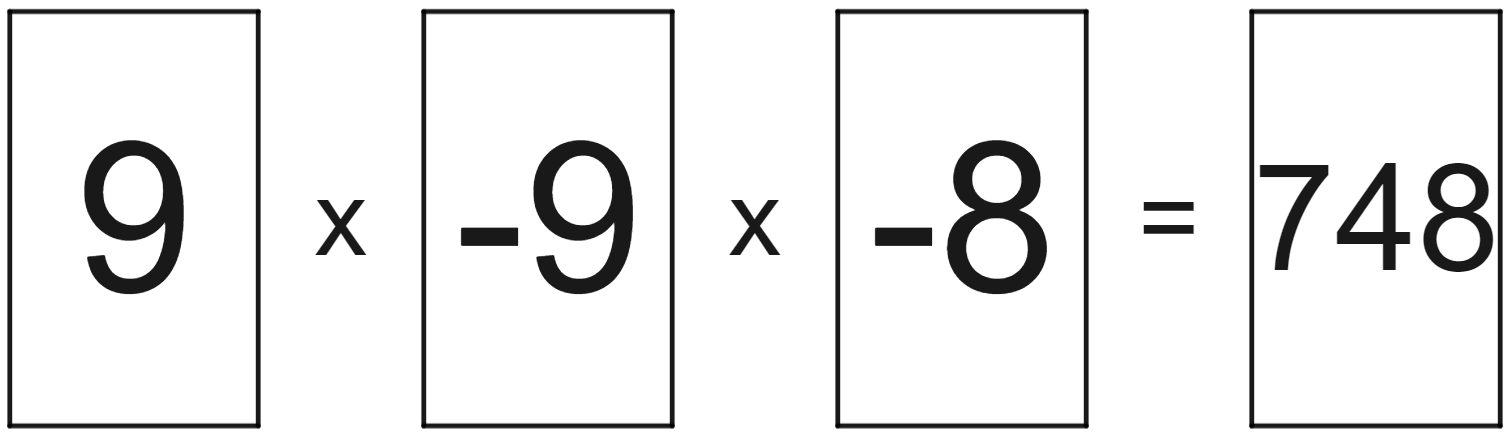 18